Sovelluksia erityisopetukseen
Lähteet: Valteri ja puheterapeutti Anu Leinonen
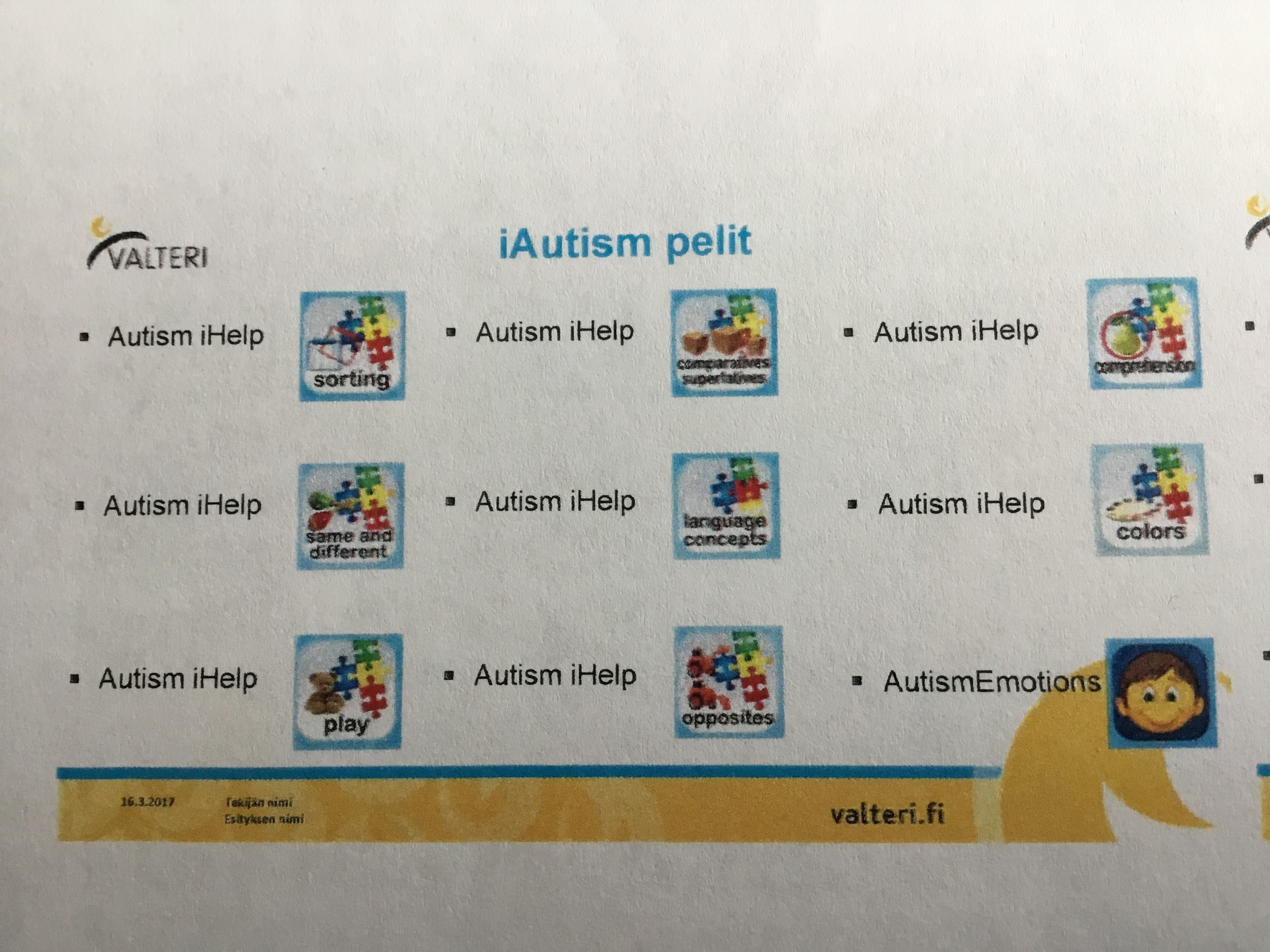 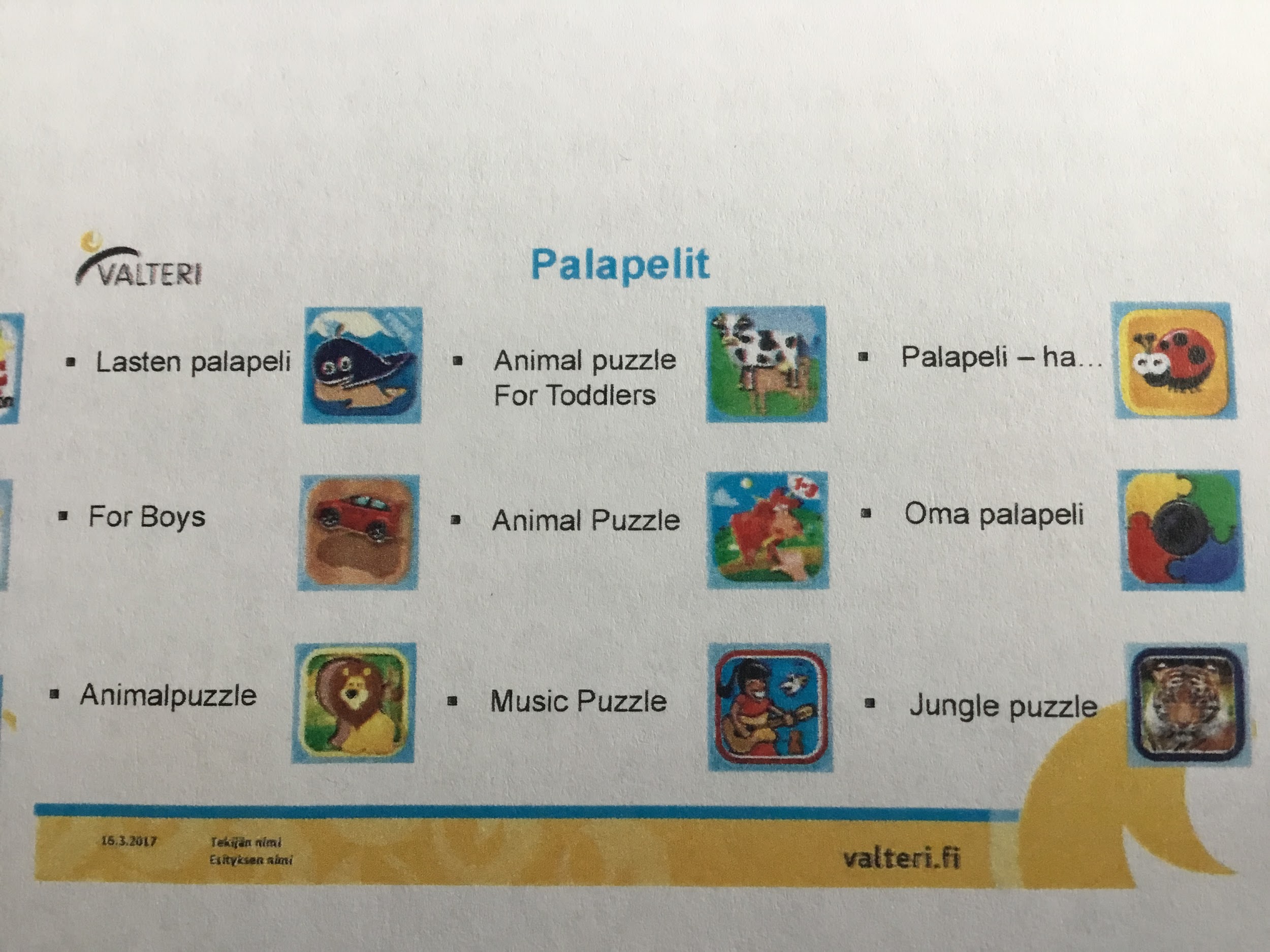 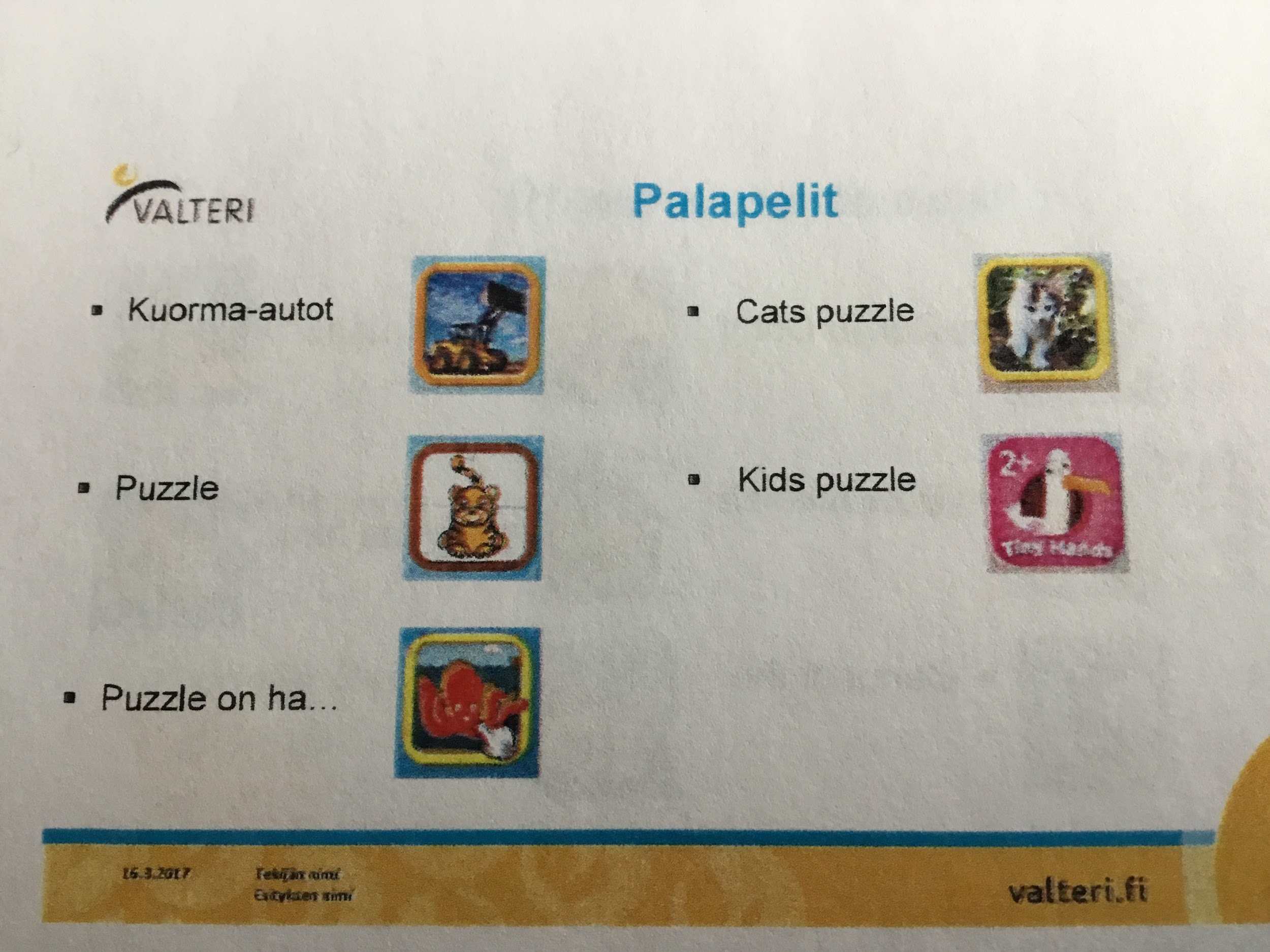 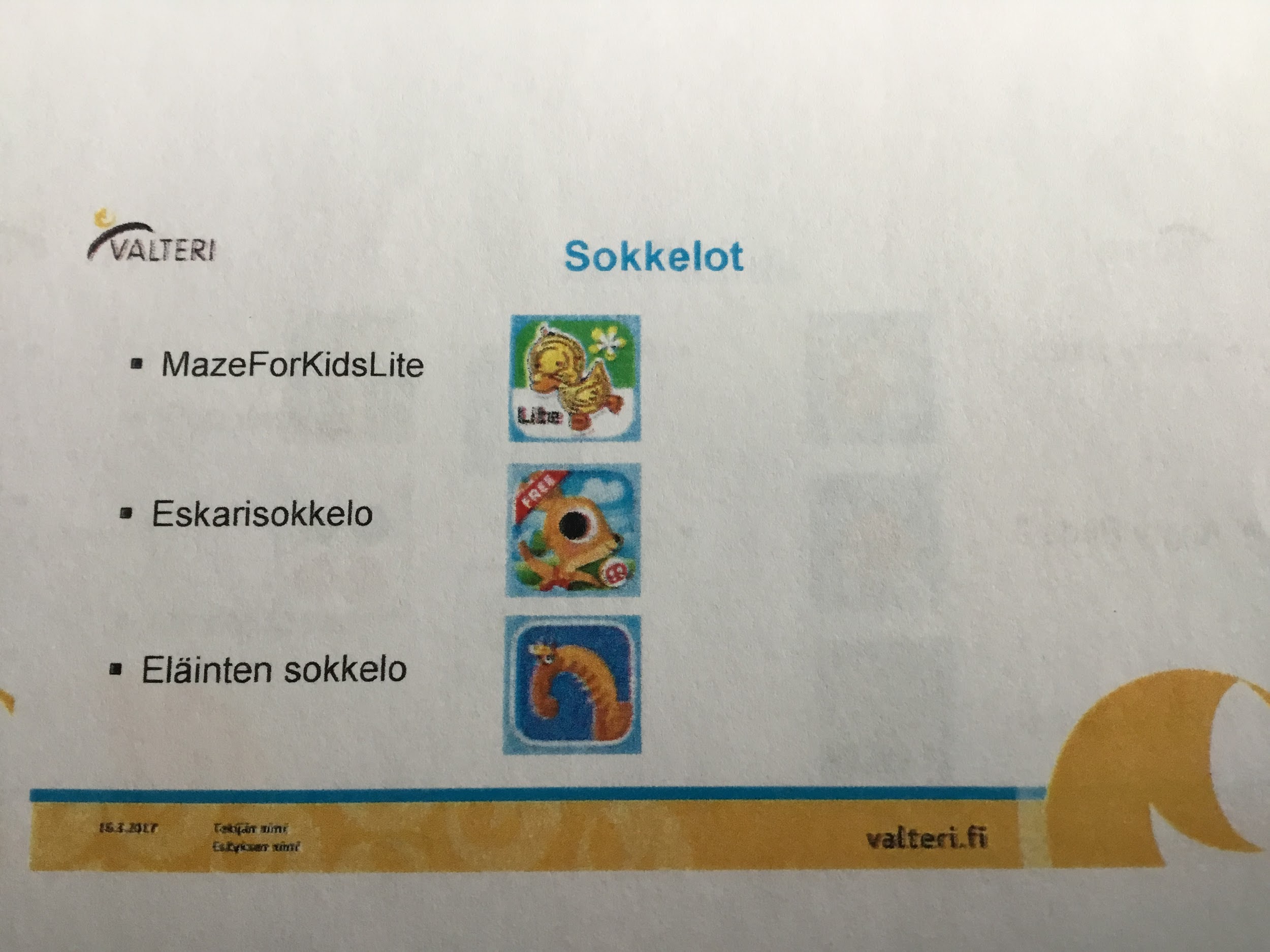 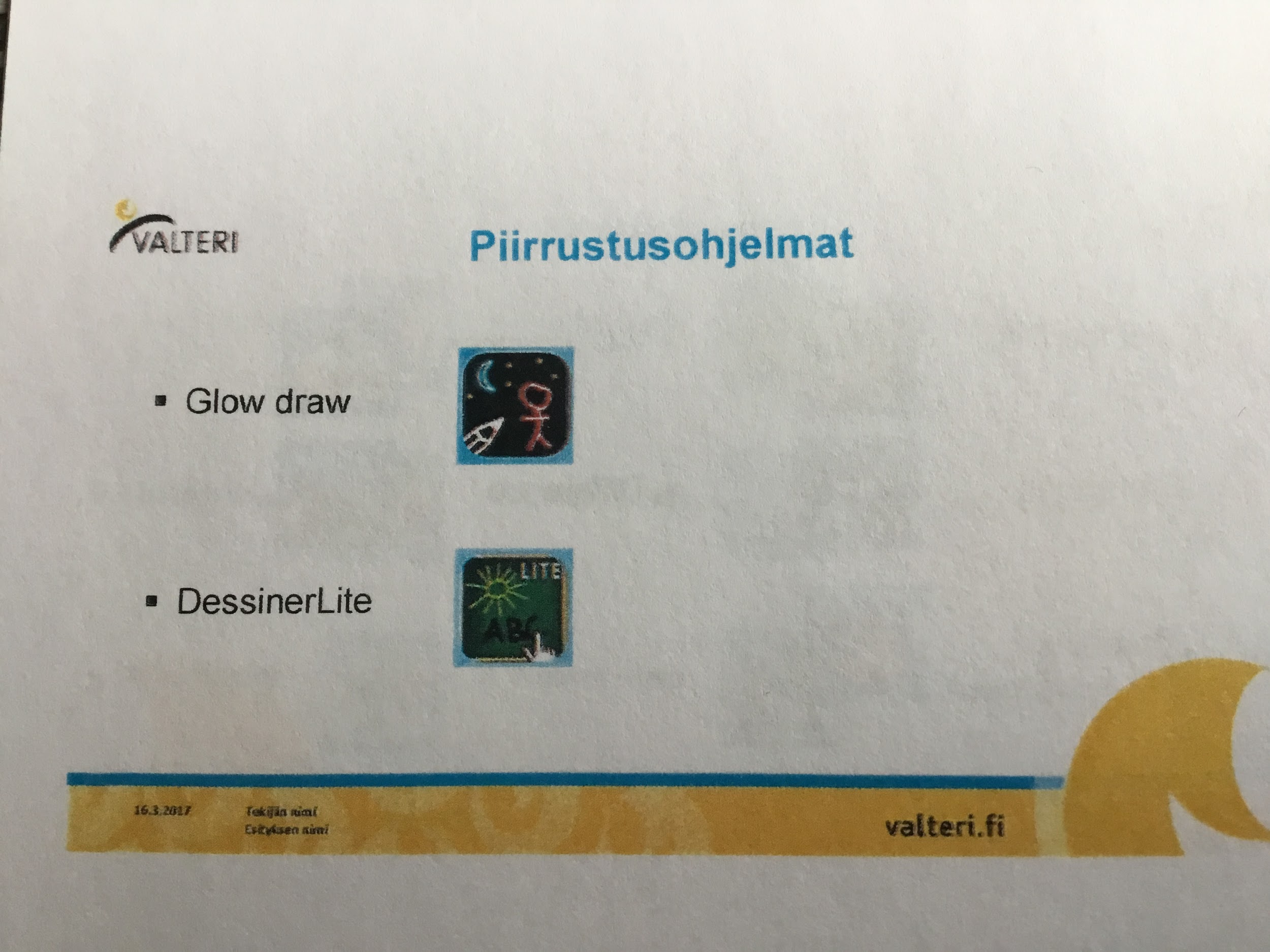 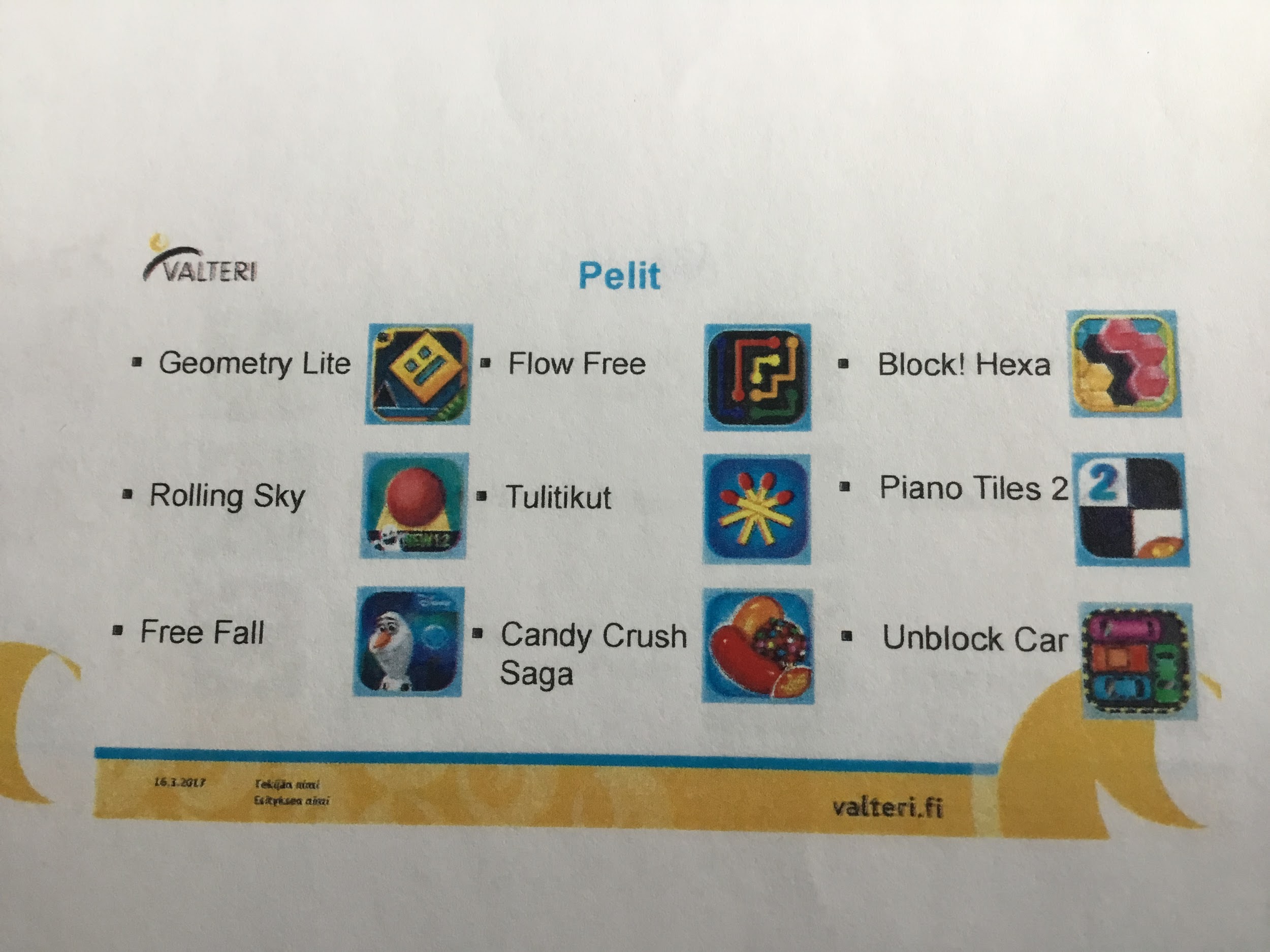 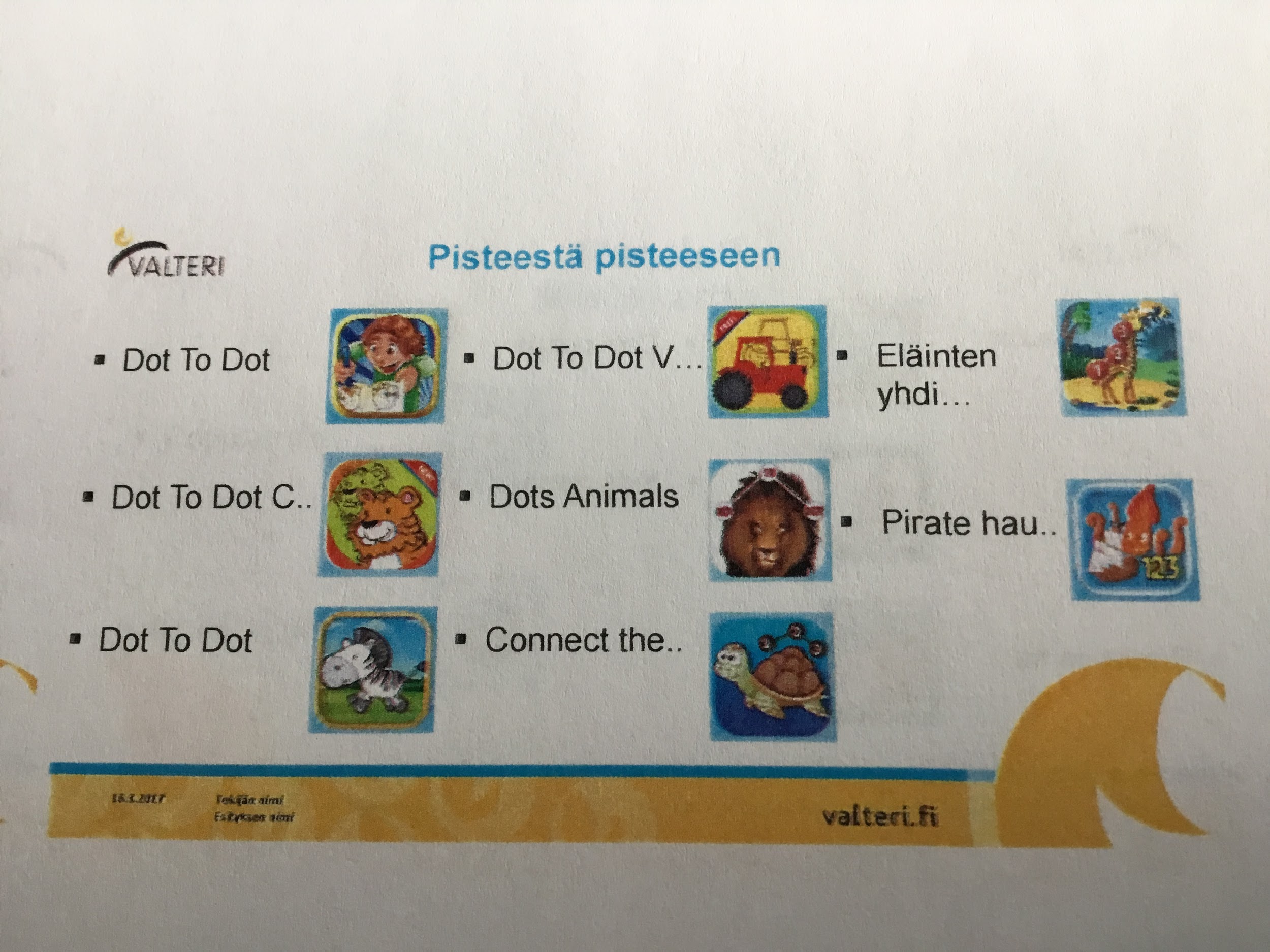 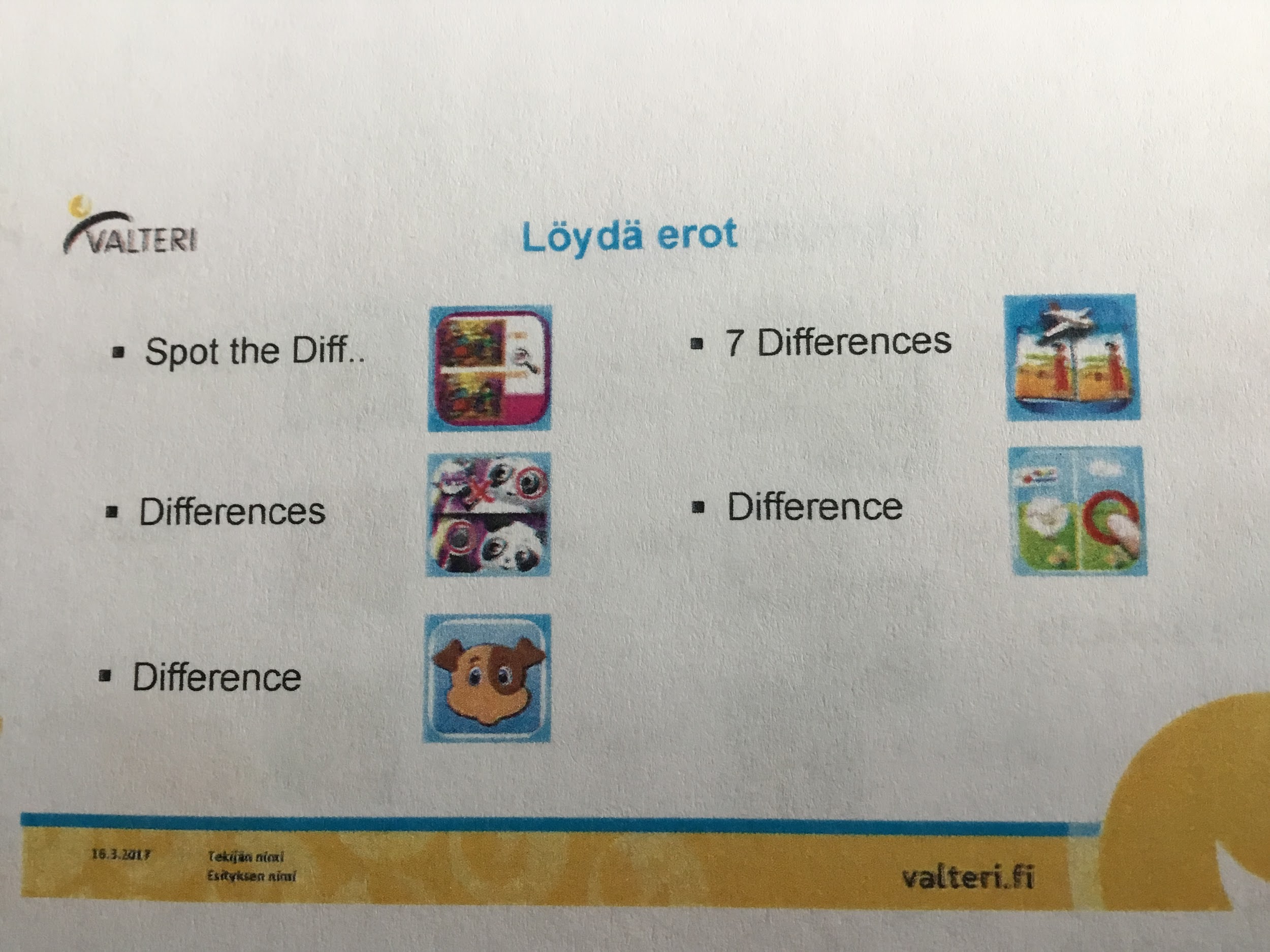 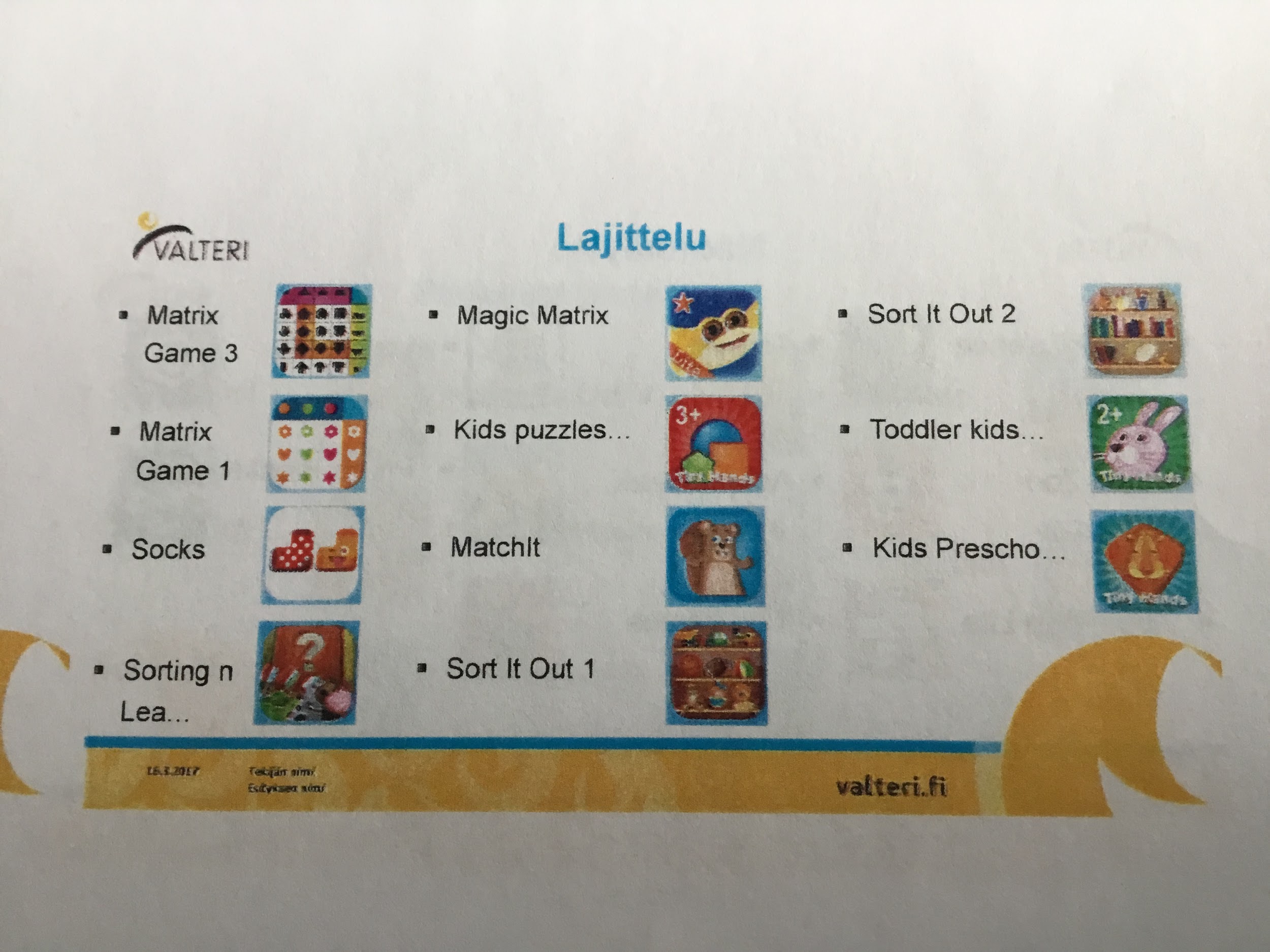 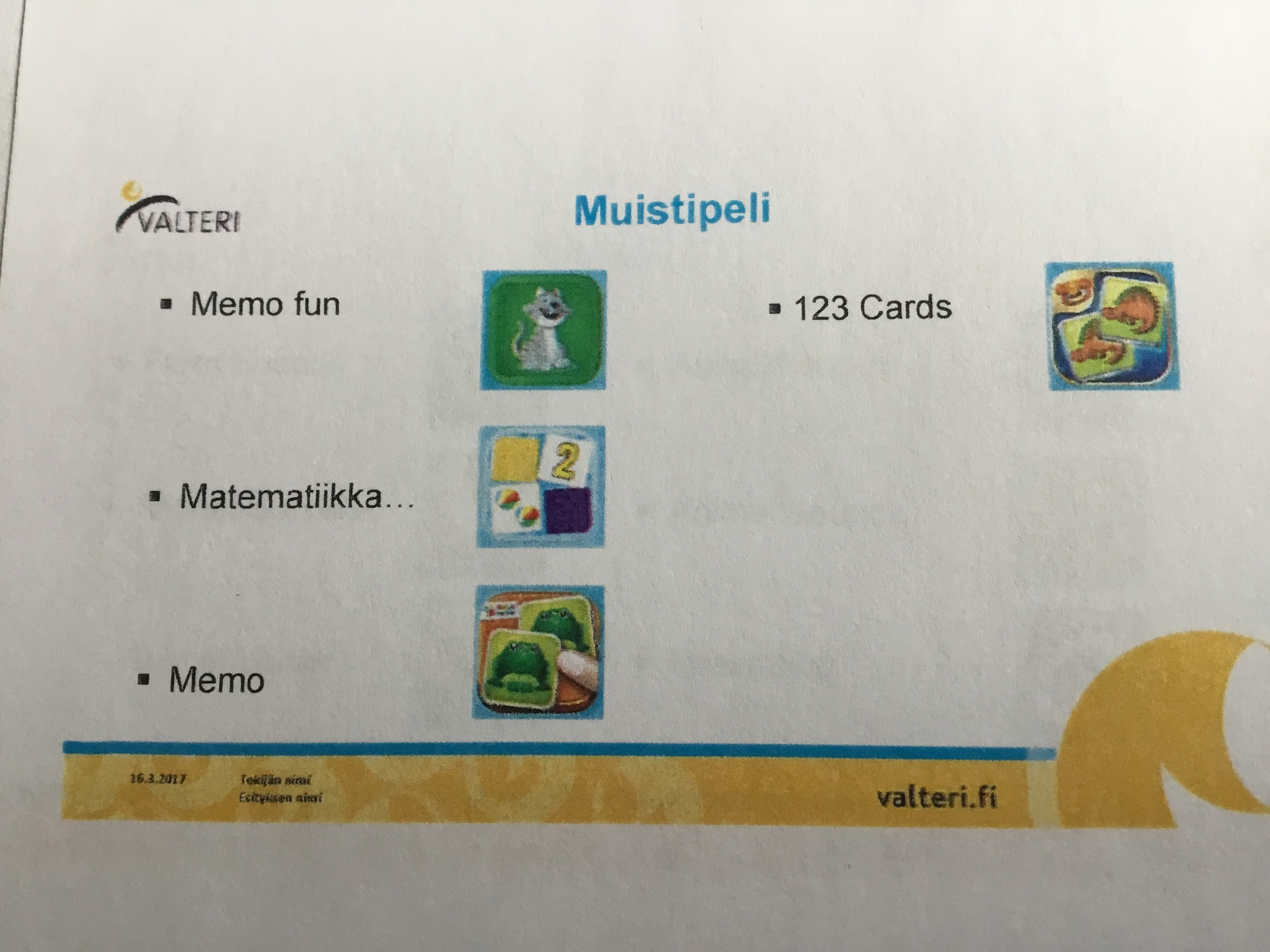 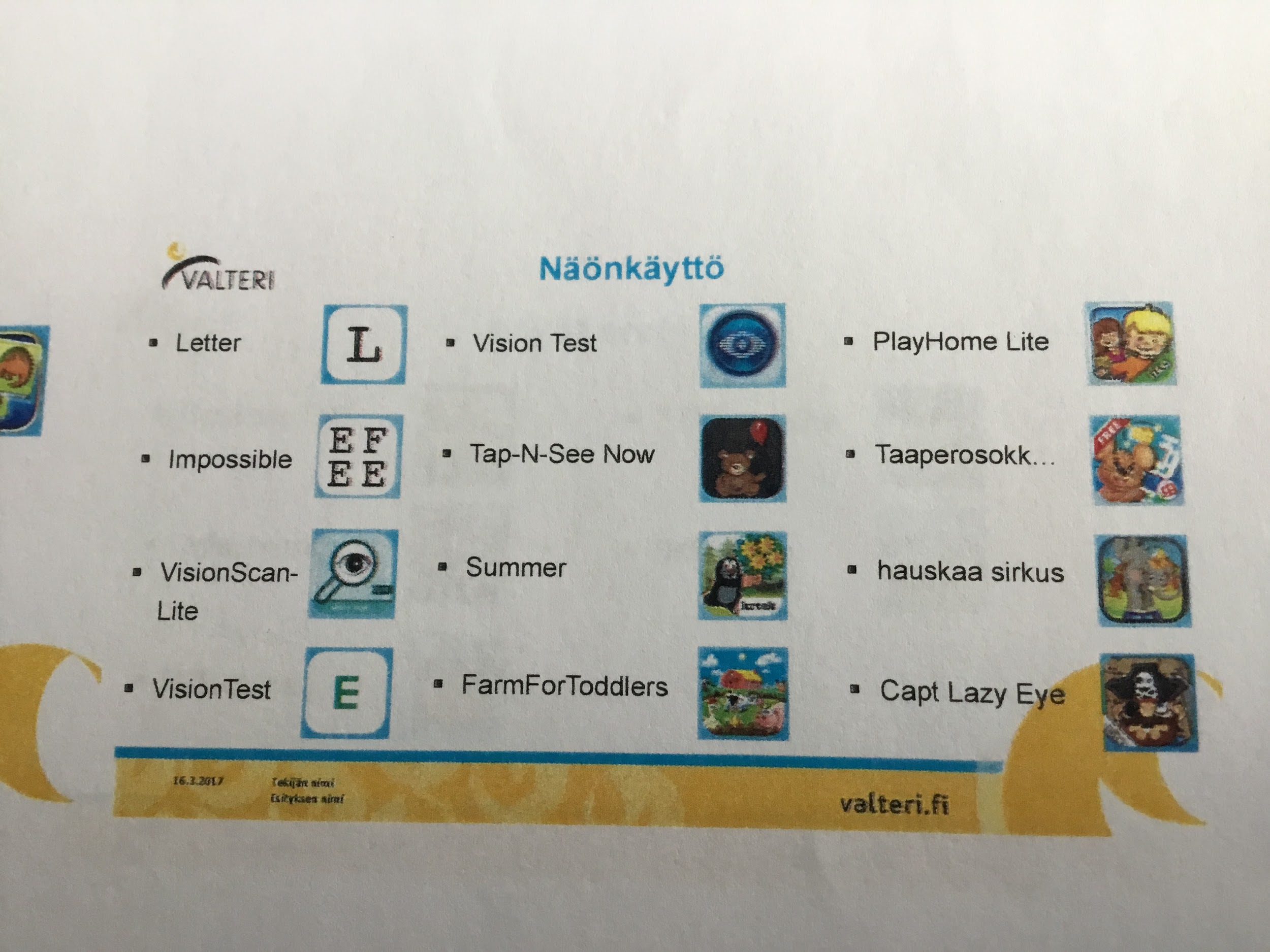 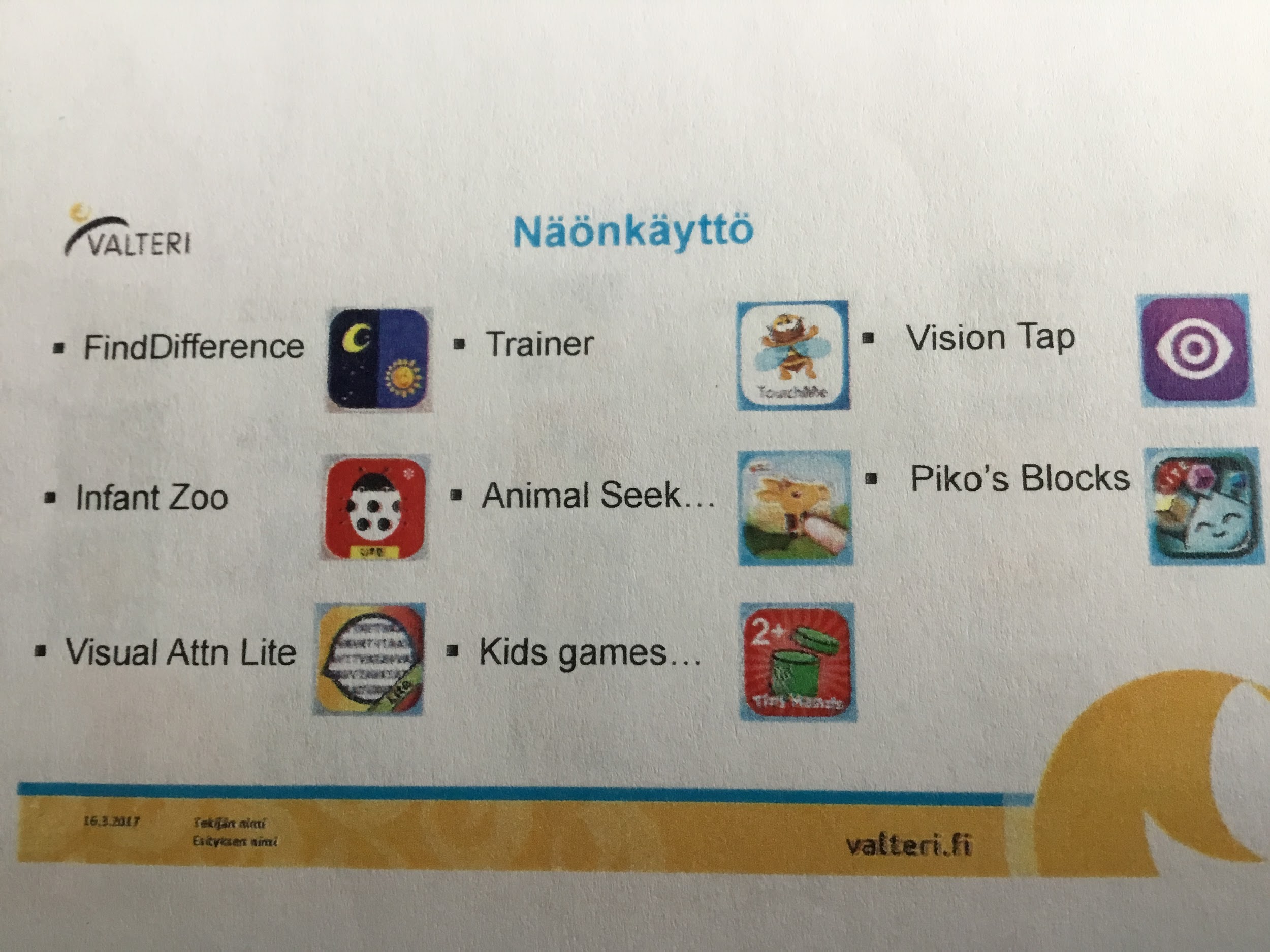 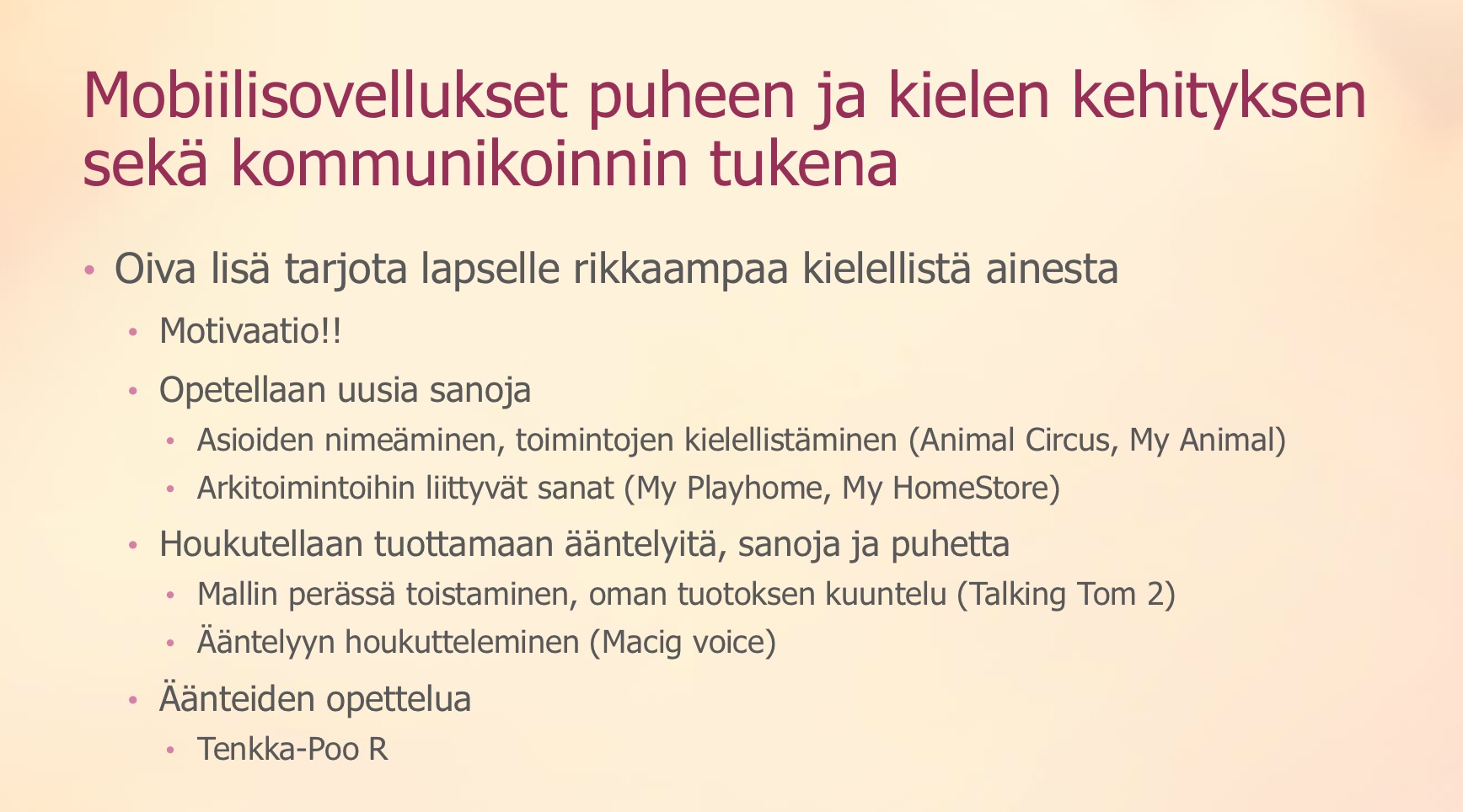 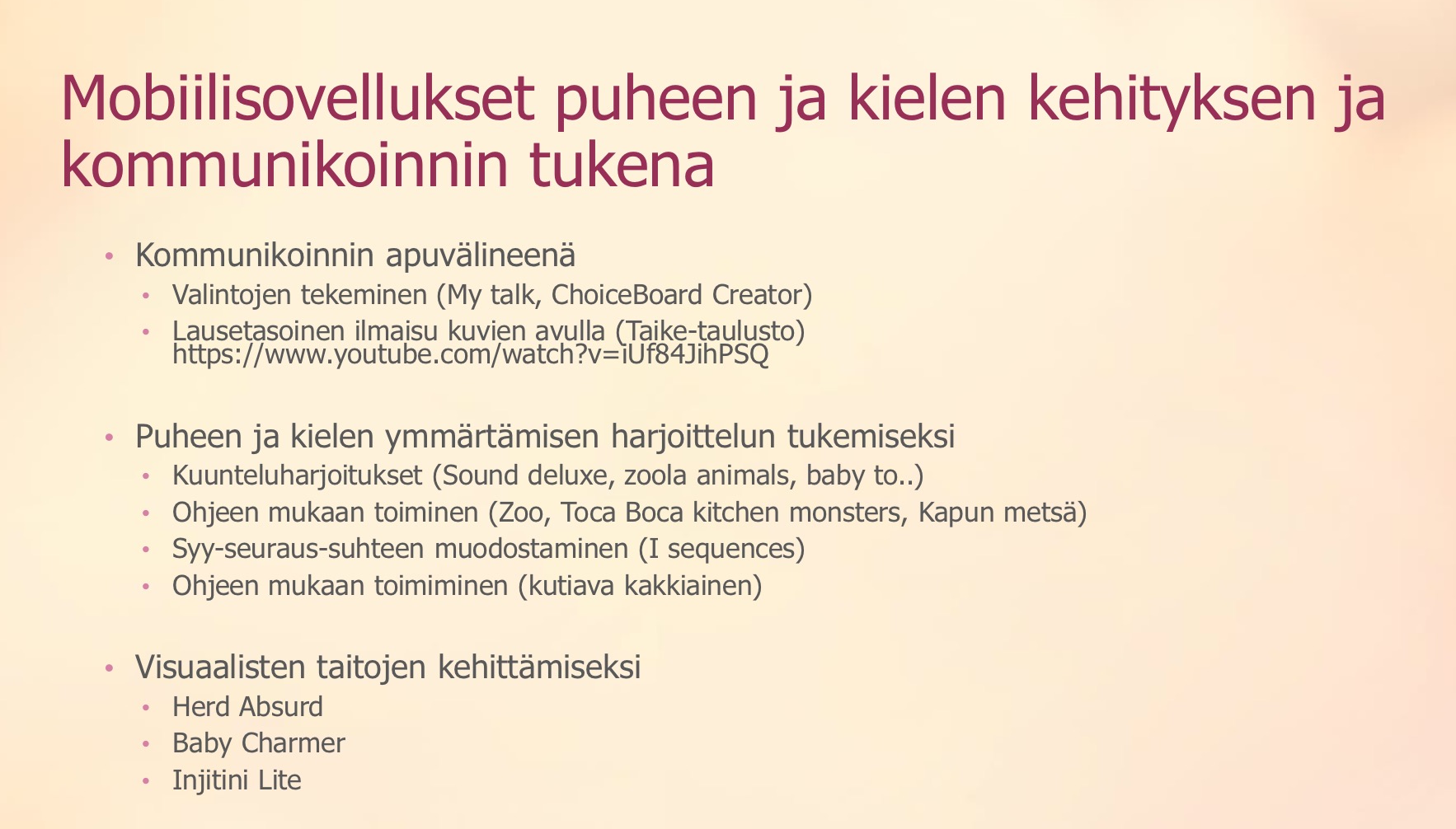 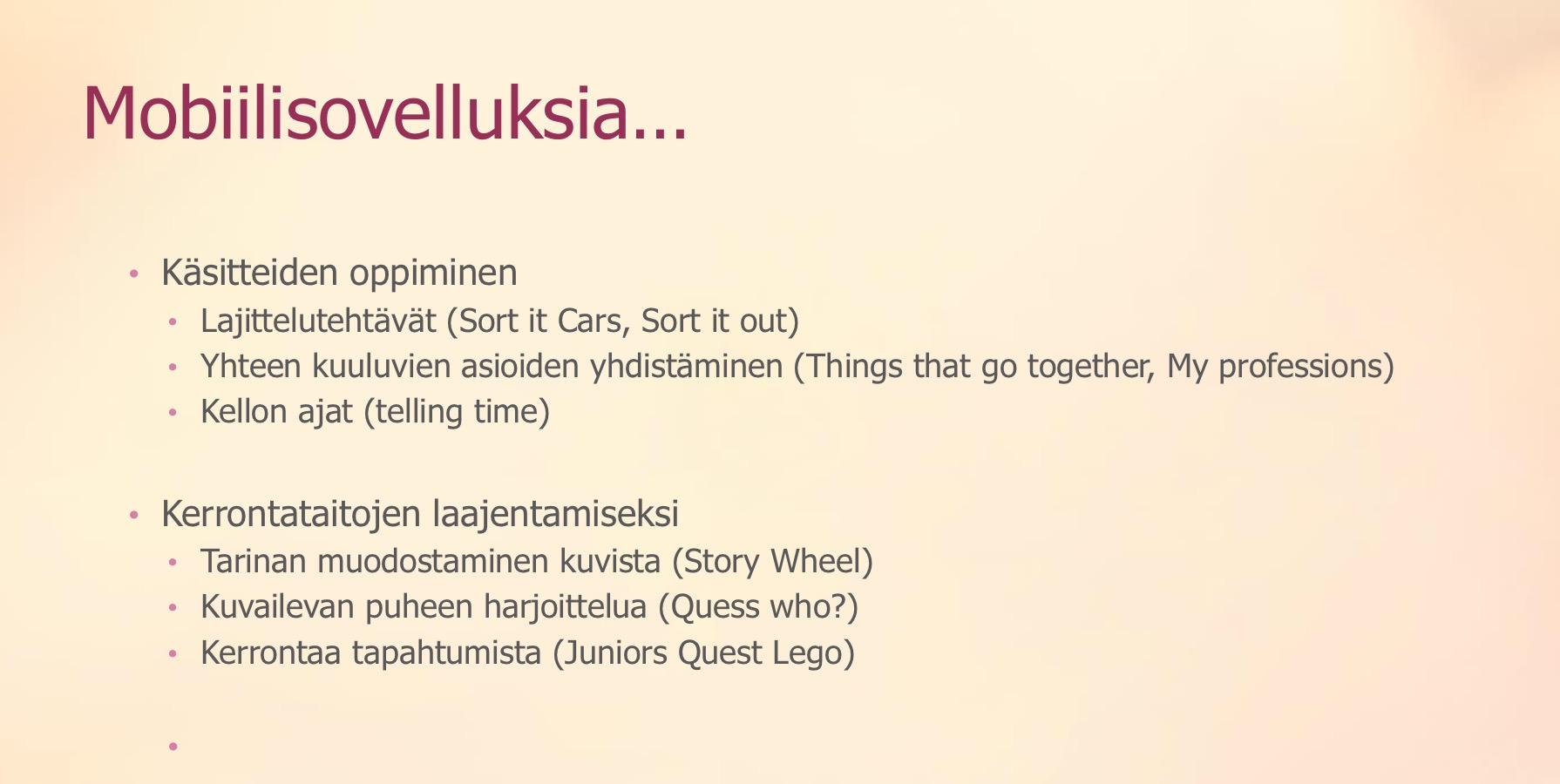 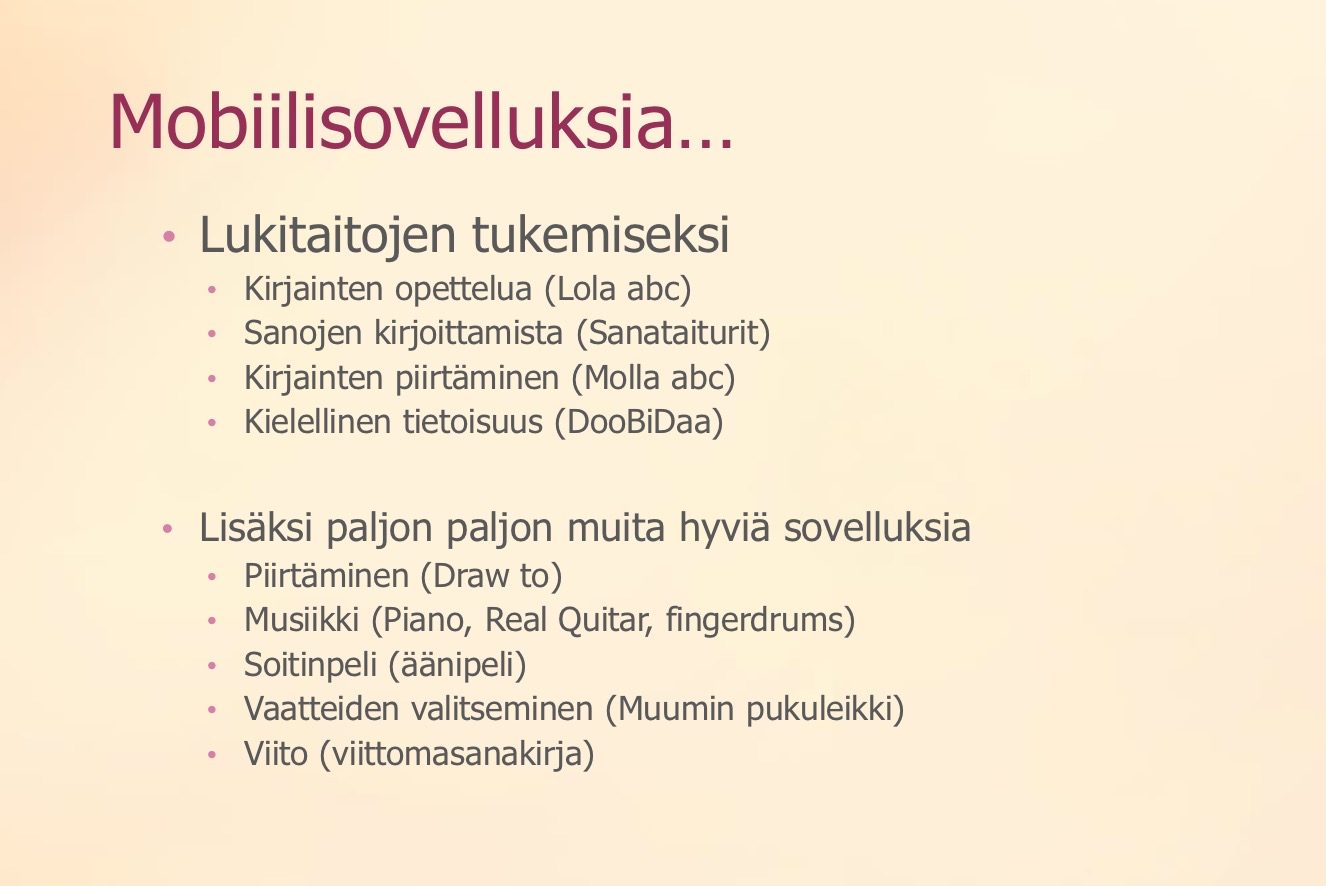